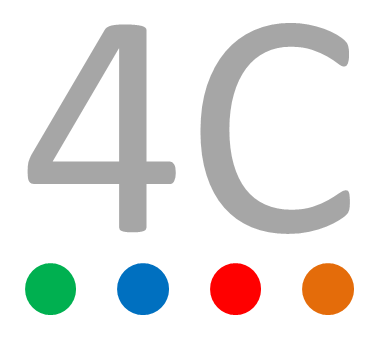 A Collaboration to Clarify the Costs of Curation
Pending final grant agreement
Start – 1st February 2013   End – 31st  January 2015
24 months
13 European partners
Co-ordination Action
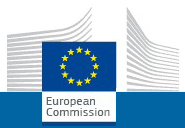 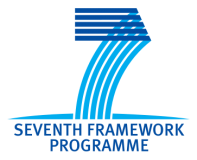 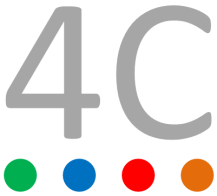 Coordinated by
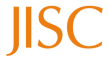 Partners and Workpackages
Engagement
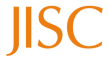 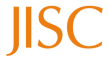 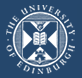 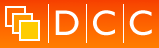 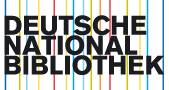 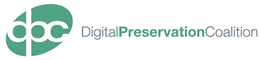 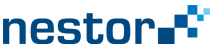 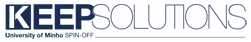 WP2
Group Leader
Assessment
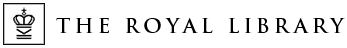 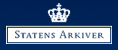 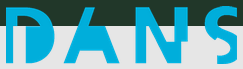 Project Management
Roadmap
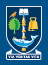 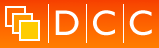 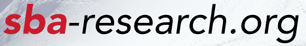 WP3
Group Leader
Enhancement
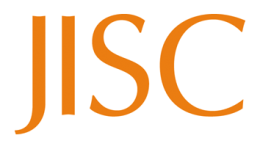 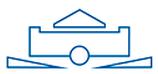 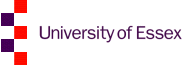 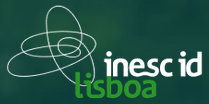 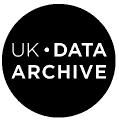 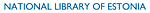 WP1
WP4
WP5
Group Leader
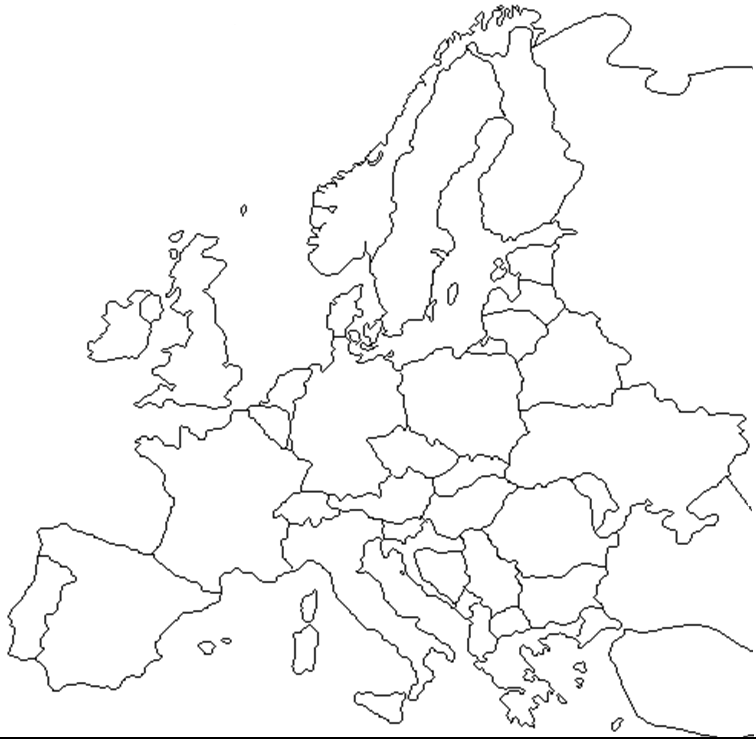 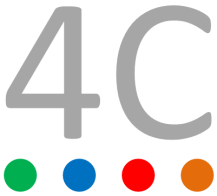 Coordination
Engagement
Assessment
Enhancement
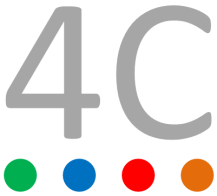 A Collaboration to Clarify the Costs of Curation
The main objective of the 4C project is to ensure that all the existing work relating to the costs of digital curation and preservation is known, understood and can be implemented and exploited by a wide range of stakeholders.

The related task is, therefore, to ensure that the currently developed resources are: well described, matched and fit-for-purpose, relevant and useable by a wide range of organisations operating at different scales in both the public and the private sector.
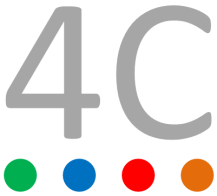 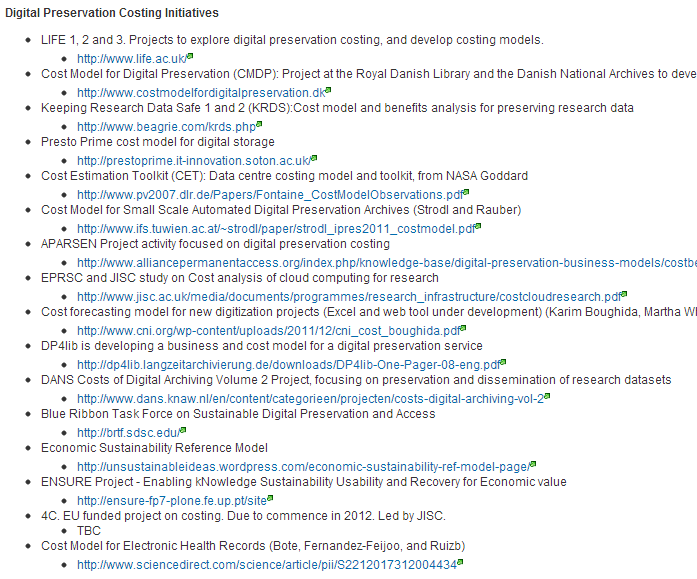 Paul Wheatley
http://wiki.opf-labs.org/display/CDP/Home
Engagement
Tasks
Engage stakeholders
Raise awareness
Organise meetings
Promote Research & Innovation
Build community network
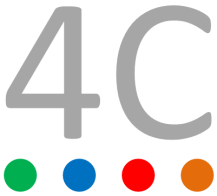 Collaboration to Clarify the 
Costs of 
Curation
Networking & Coordination
Assessment
Tasks
Assess cost models & strategies
Examine good practice
Analyse requirements
Integrate components
Produce guidance & briefing materials
Setup costs exchange
Outputs
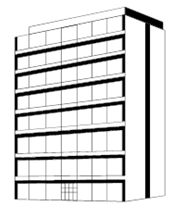 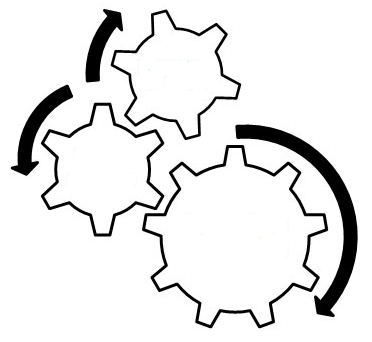 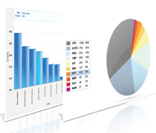 Events, Workshops, Meetings & Reports
Affiliate Partners & Stakeholders
Curation Costs 
Exchange
Reports for General Dissemination
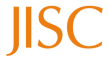 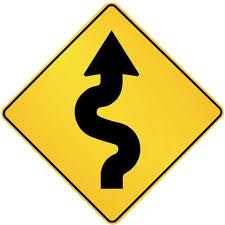 Project Coordination
Tasks
Project meetings
Project reporting
EC liaison
Budget oversight
Outputs QA
Enhancement
Tasks
Examine and refine related concepts
Value
Risk
Benefits
Sustainability
Economic Reference Model
Reports for European Commission
Submission of Roadmap to the EC
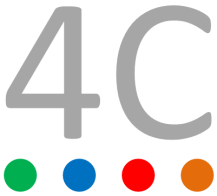 Coordination & Roadmap
Neil Grindley
JISC
Engagement
Assessment
Enhancement
Sabine Schrimpf
Deutsche Nationalbibliothek
Alex Thirifays
Danish National Archives
Raivo Ruusalepp
National Library of Estonia
Matthew Woollard / Hervé L’Hours
UK Data Archive
William Kilbride
Digital Preservation Coalition
Ulla Bøgvad Kejser
Royal Danish Library
José Borbinha
Institute of Systems Engineering and Computer Research and Development in Lisbon
Kevin Ashley
Digital Curation Centre (Edinburgh)
Andi Rauber
Secure Business Austria
Joy Davidson
Digital Curation Centre
(Glasgow)
Miguel Ferreira
Keep Solutions
Heiko Tjalsma
DANS